A river of diversity: cultural and biological variation in Amazonian yuca (cassava, manioc)
Stephen Wooding, PhD
University of California, Merced

César Peña
Amazon Scientific Research Support
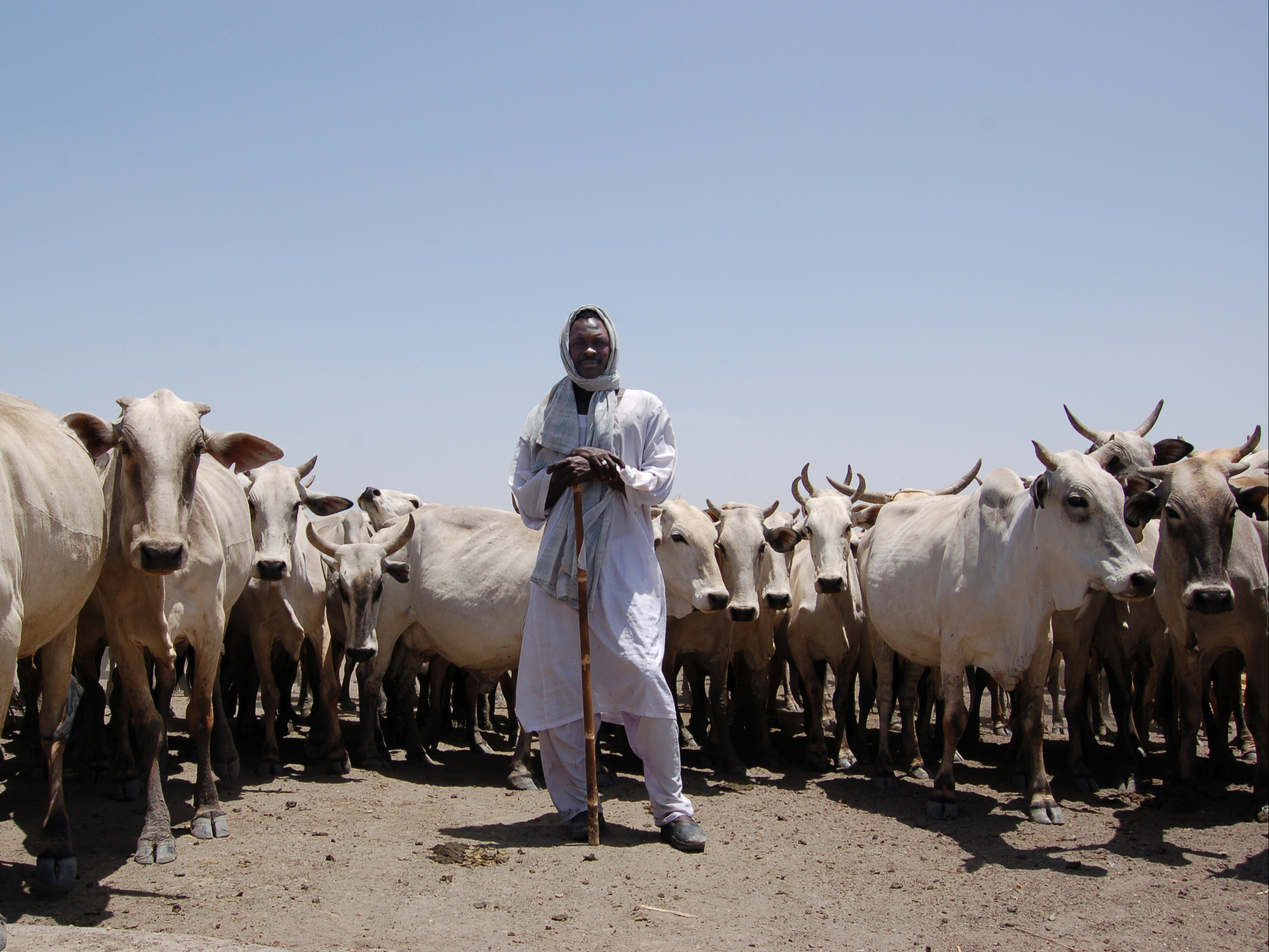 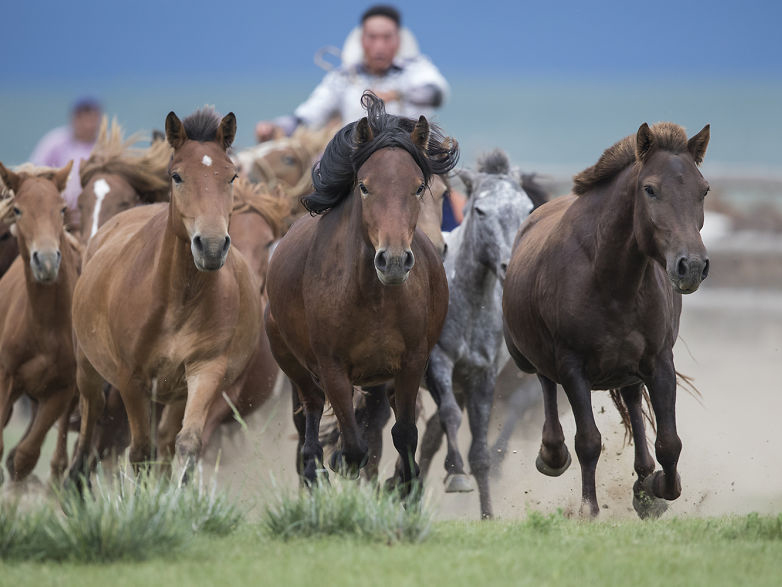 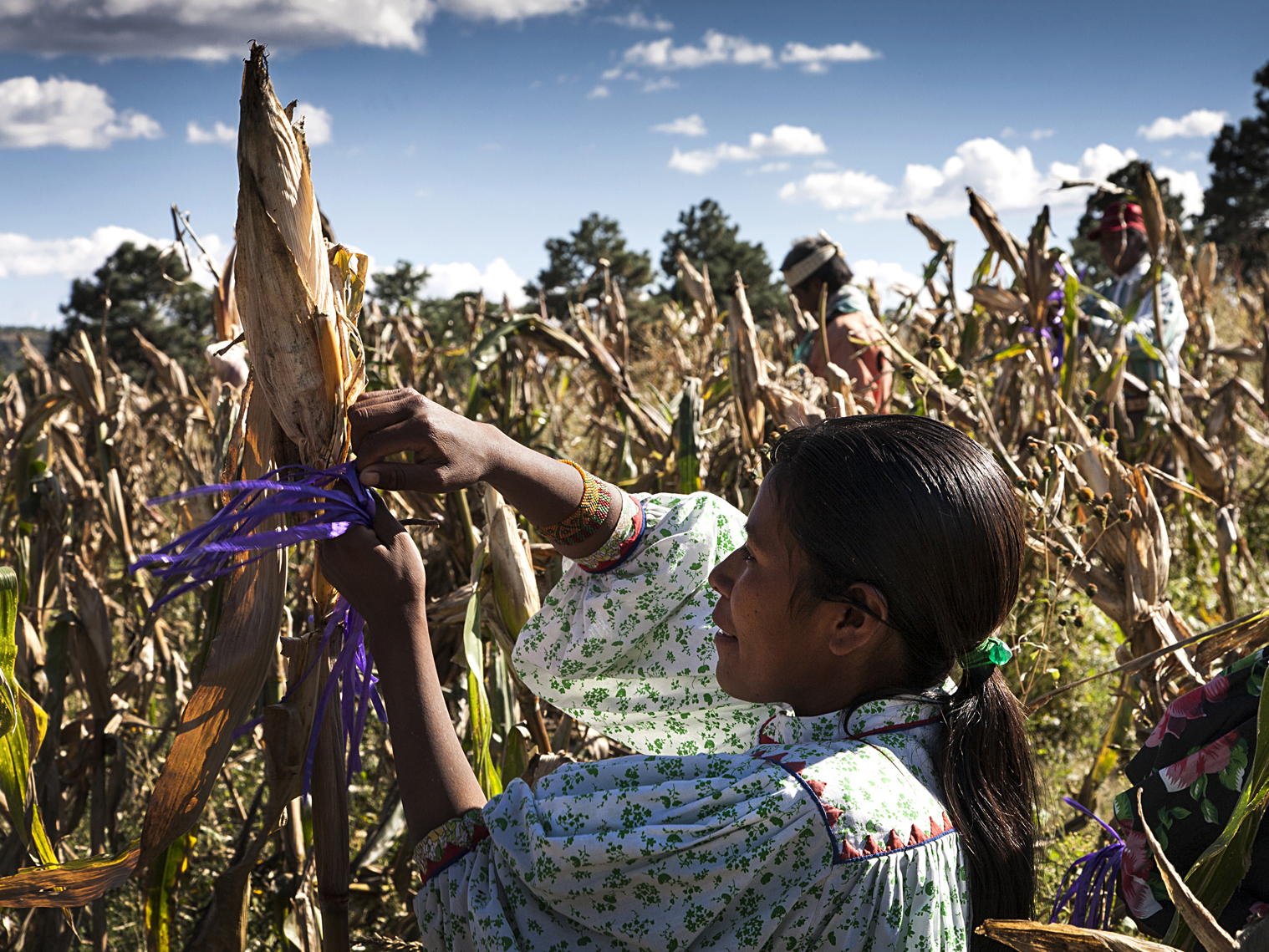 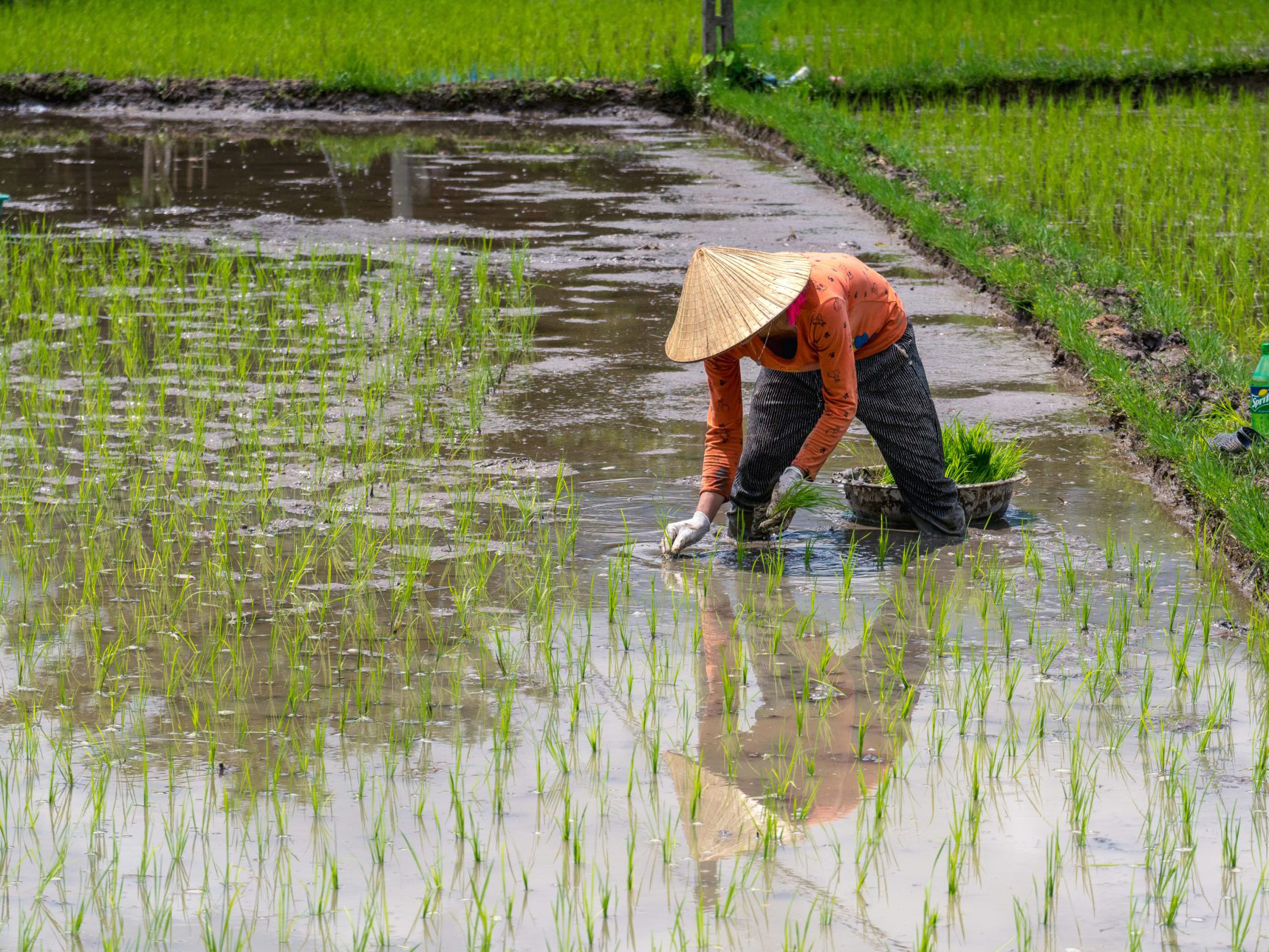 Yuca
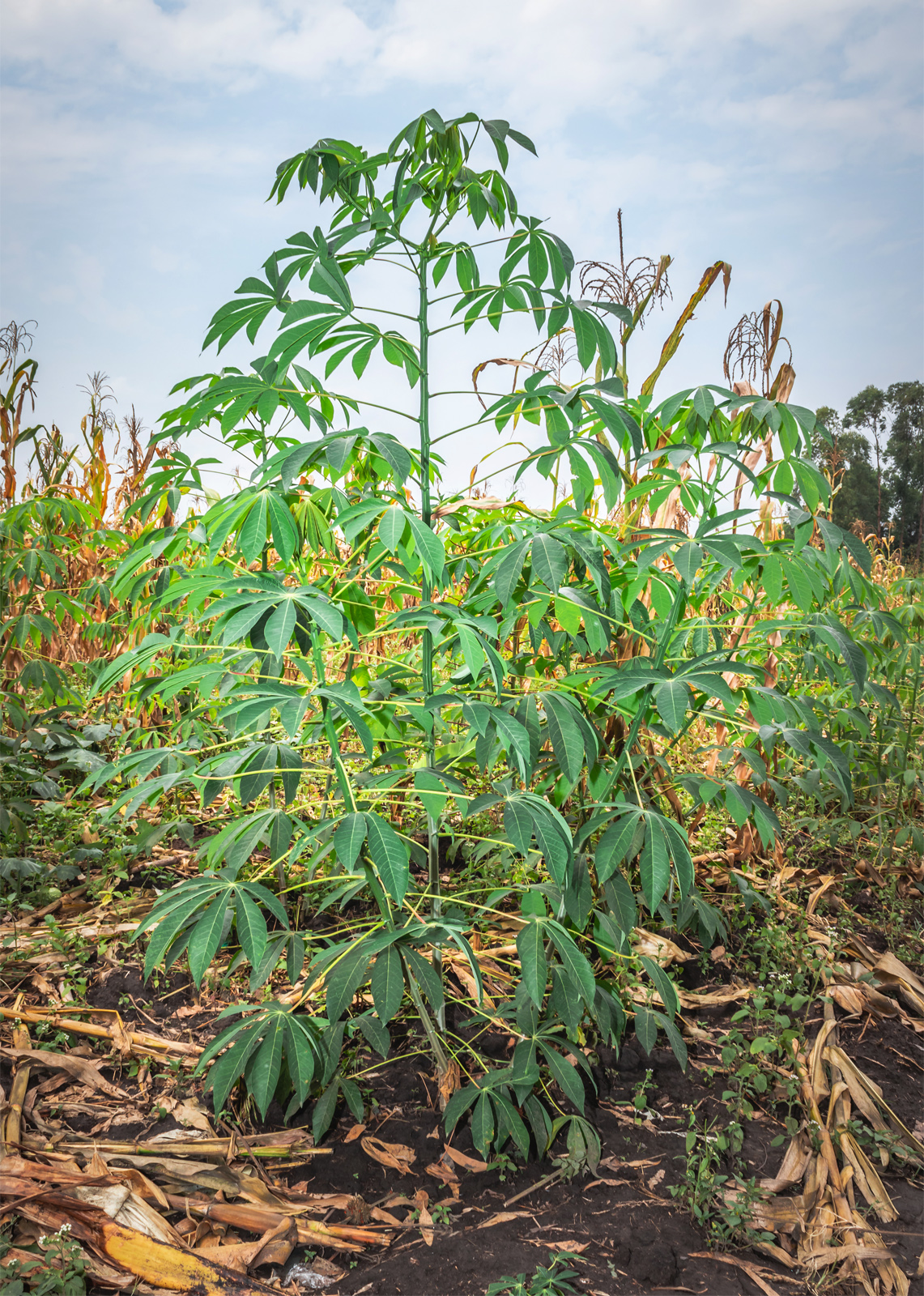 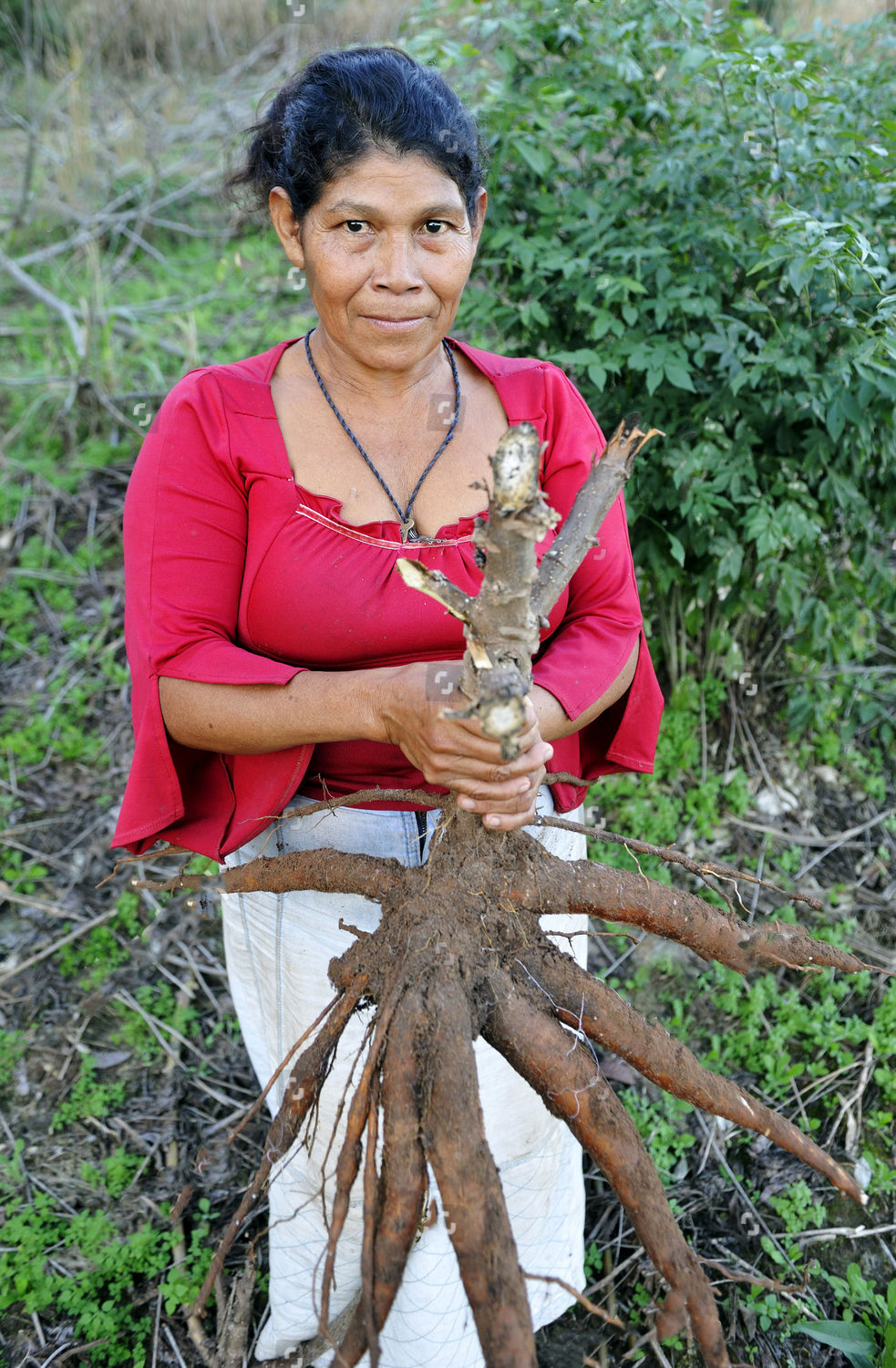 © Florian Kopp / Alamy Stock Photo
© Florian Kopp / Alamy Stock Photo
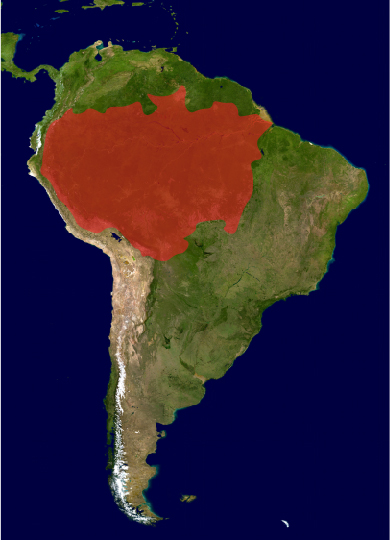 What were the processes?
Culture
Biology
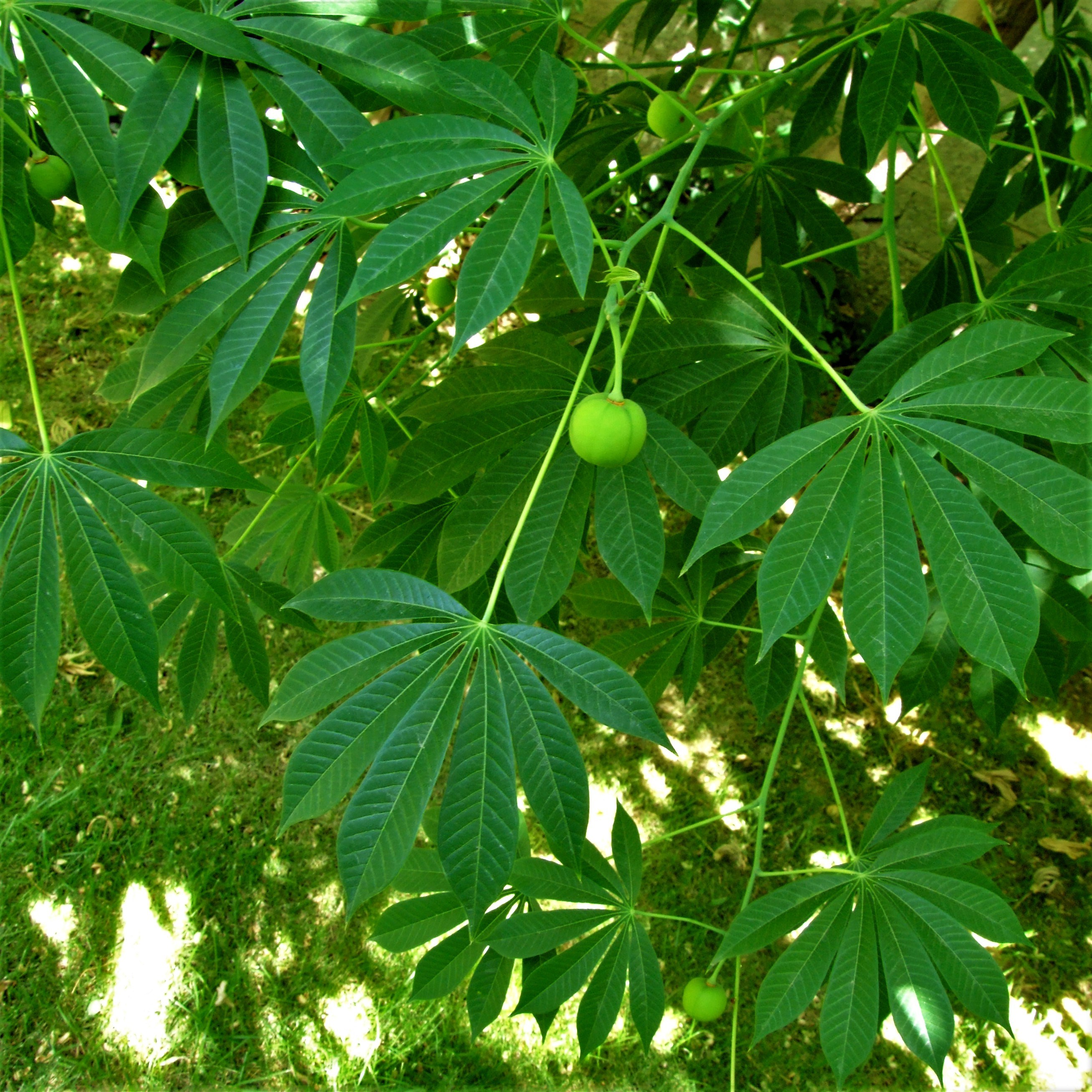 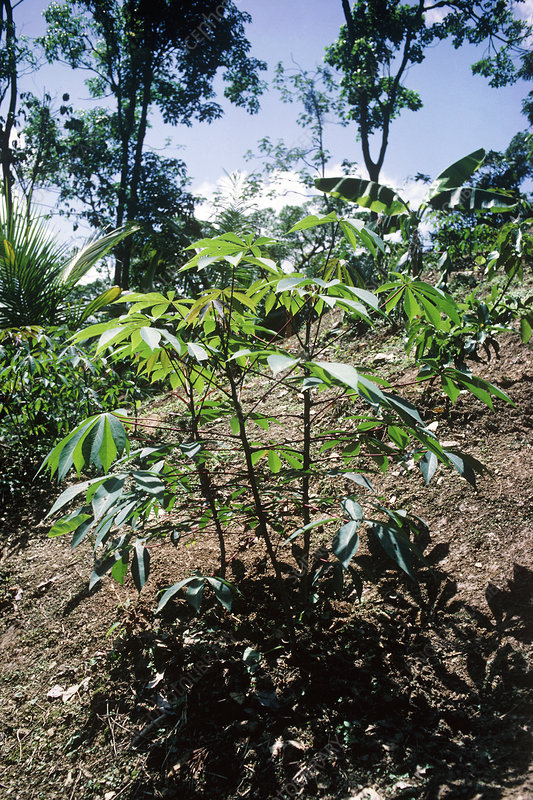 Manihot flabellifolia
Manihot esculenta
High Toxicity
Low Toxicity
Low Productivity
High Productivity
Approach
In a focal region
Collect:

Phenotypic data
Morphology
Nutrition (starch content)
Cyanide production

Geographic data

Cultural data
Nomenclature, use
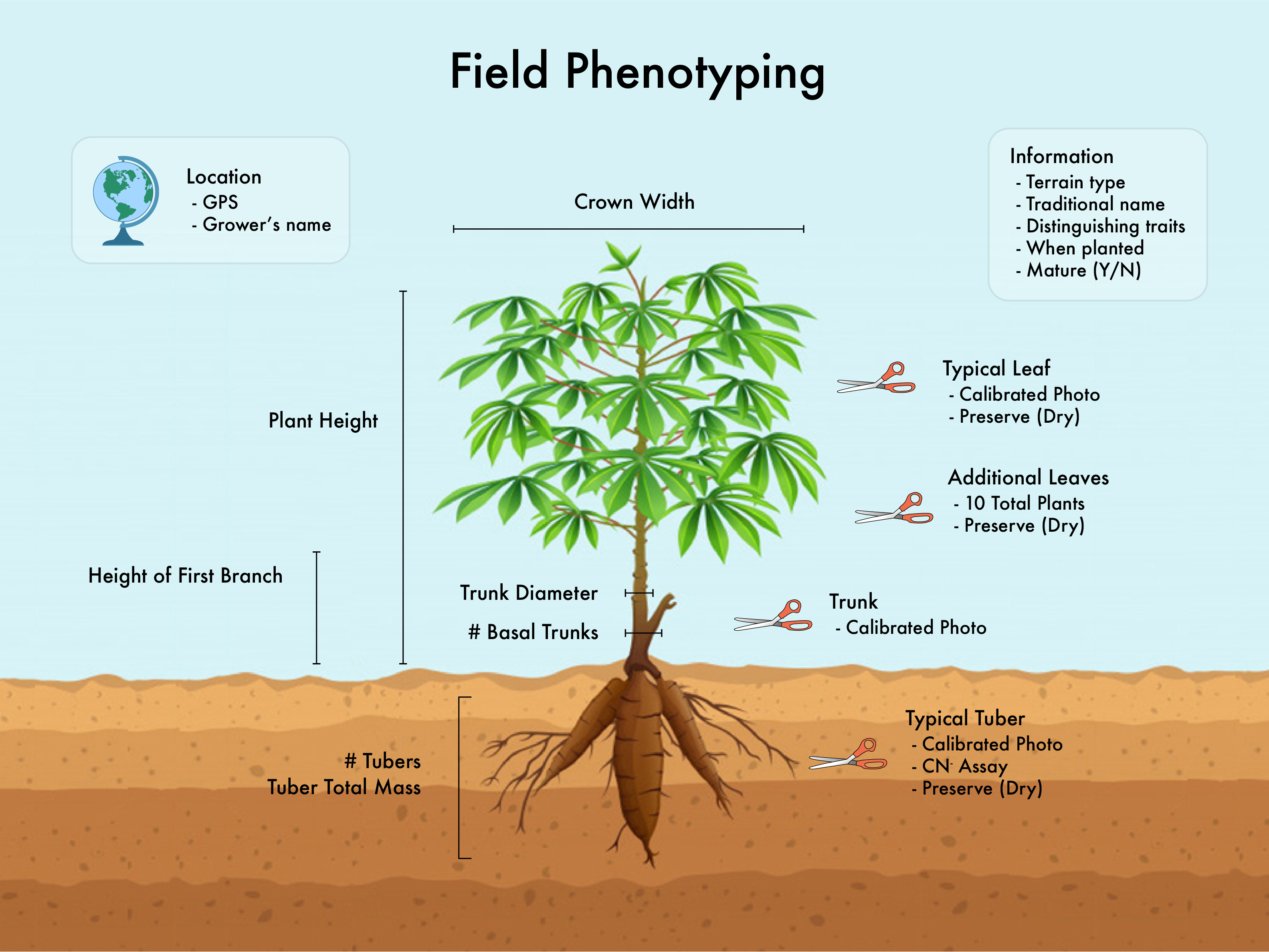 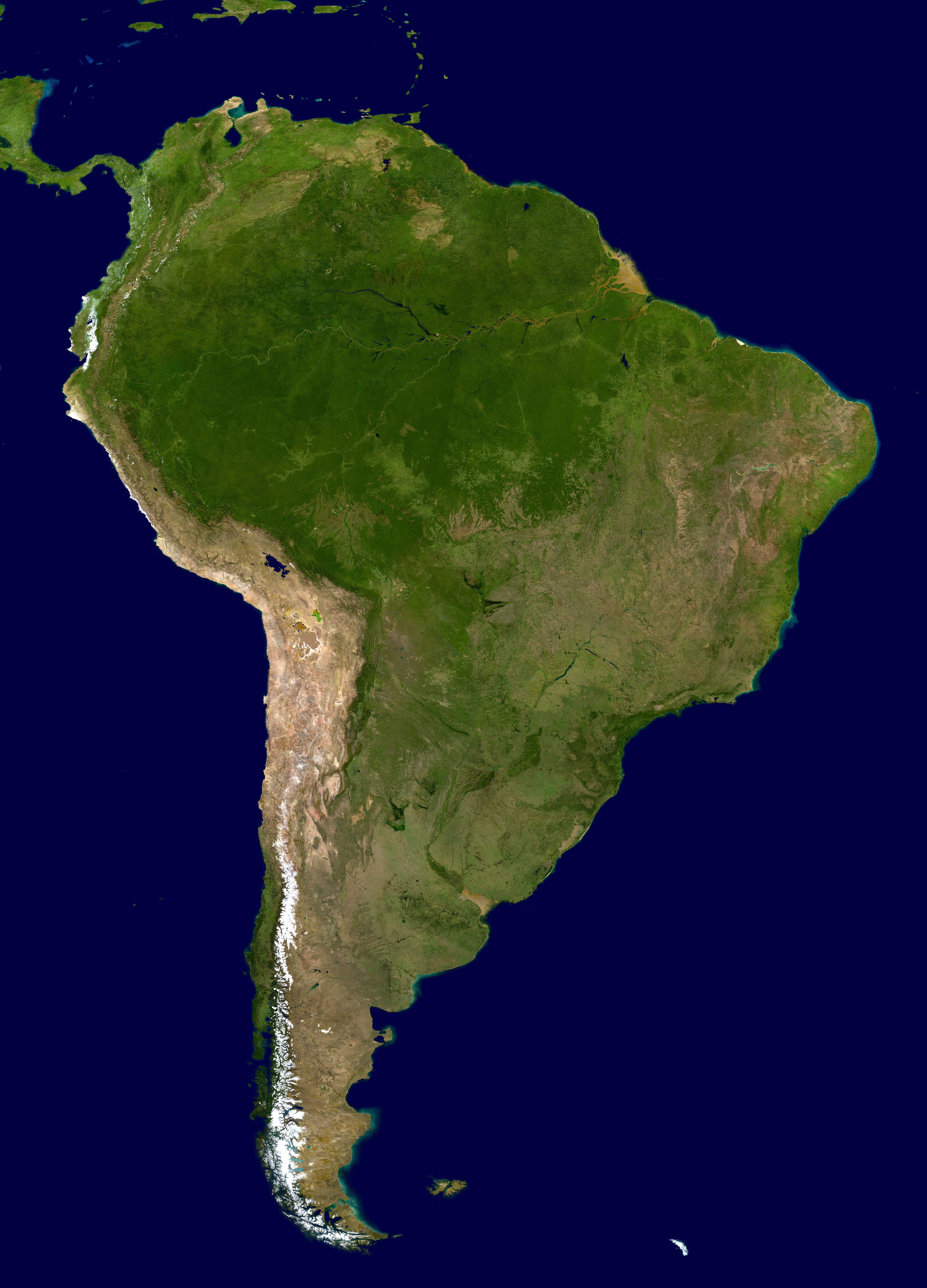 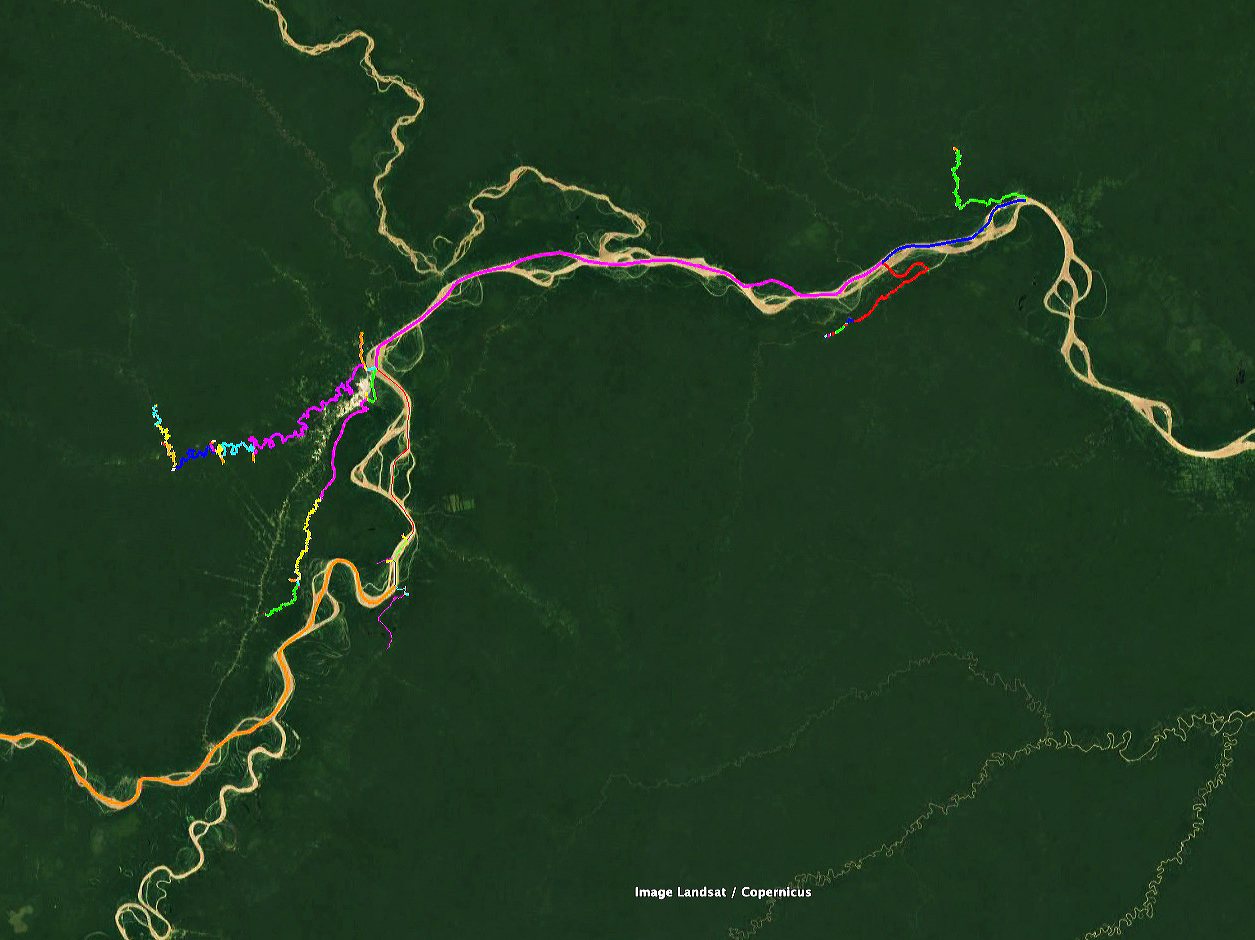 Ampiyacu
Iquitos
Orosa
Pintuyacu
Nanay
Itaya
Tahuayo
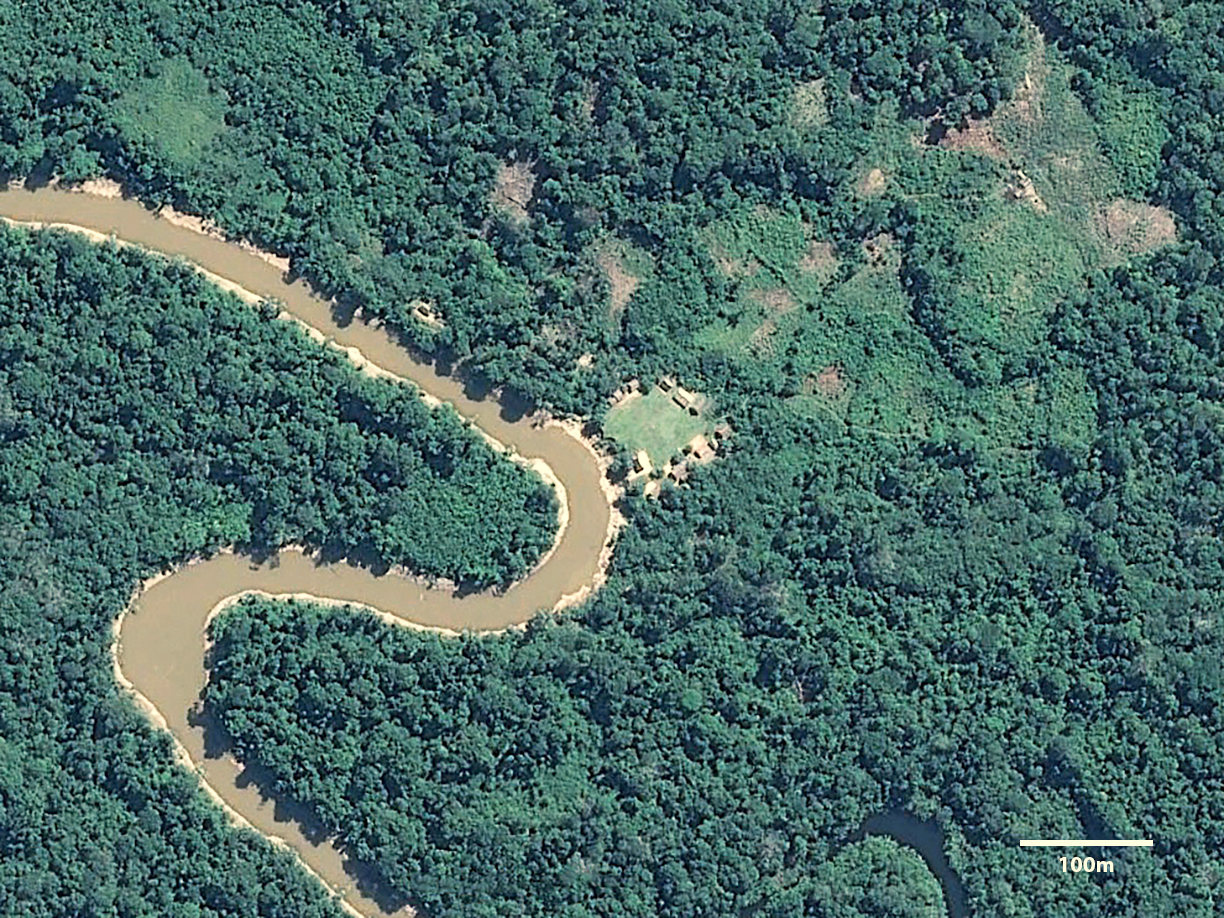 Cultural Observations
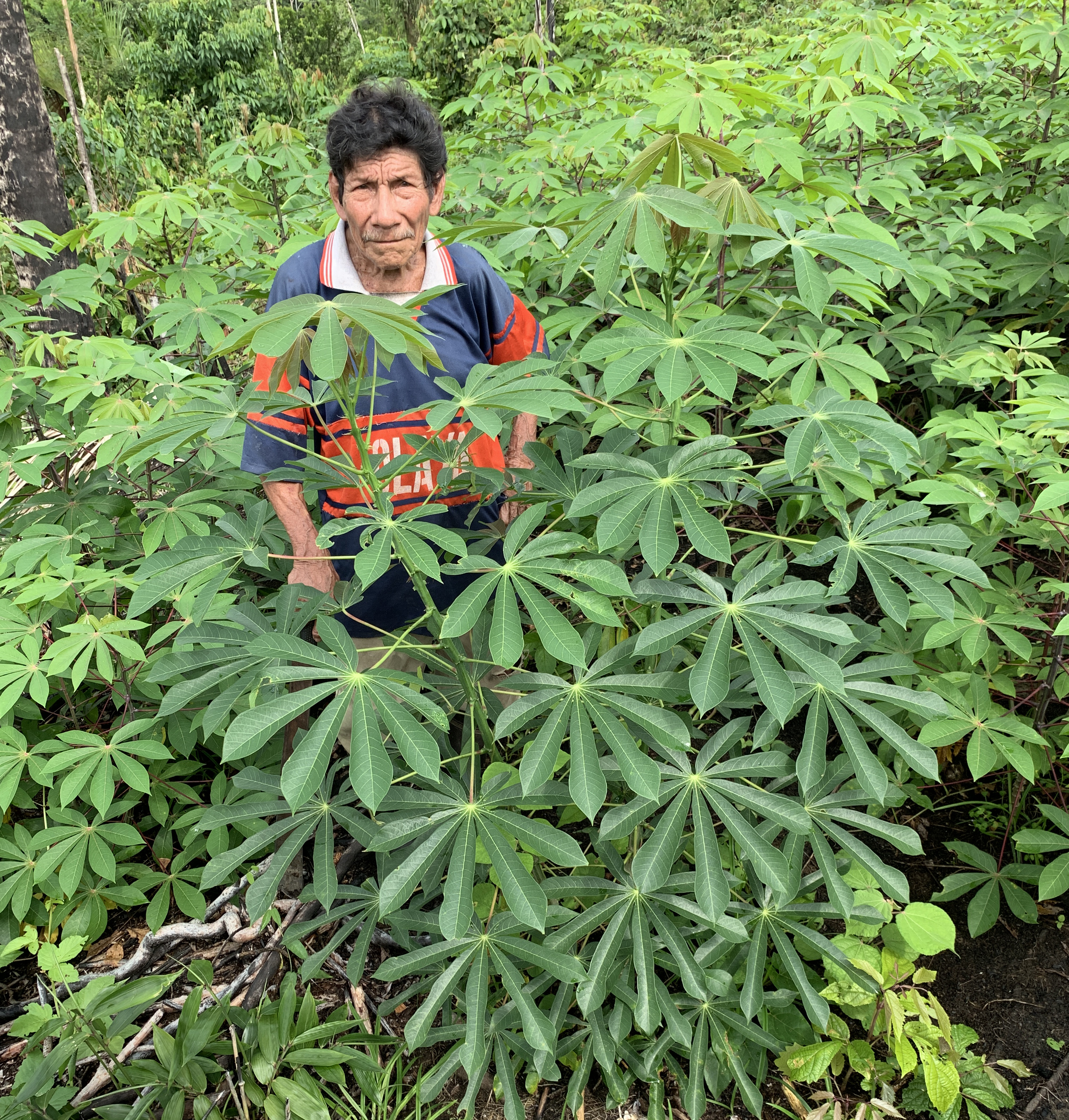 49 Cultivars Collected
amarilla
añera
andioca
palo negro Antonio
arahuana
palo negro Arimuya
arpón
blanca
blanca (palo negro)
blanca (palo blanco)
brava (cultivated)
brava (wild)
buena
bufeo
caballo
cerveza yuca
cogollo morado
crema
dulce
gallinazo
hungurahui
iguano
indianino
inviernino
lobera
lobera colorada
lobera negra
lupuna
lupunillo
mandioca amarilla
mano de tunche
morada
morada amarilla
motelillo
motelo
napino
palo negro
palmera
palo blanco
piririca
posheco enano
posheco gigante
puca umishina
rinrisho
señorita
umishina
vidrio
viejillo
yahua
49 Cultivars Collected
amarilla
añera
andioca
palo negro Antonio
arahuana
palo negro Arimuya
arpón
blanca
blanca (palo negro)
blanca (palo blanco)
brava (cultivated)
brava (wild)
buena
bufeo
caballo
cerveza yuca
cogollo morado
crema
dulce
gallinazo
hungurahui
iguano
indianino
inviernino
lobera
lobera colorada
lobera negra
lupuna
lupunillo
mandioca amarilla
mano de tunche
morada
morada amarilla
motelillo
motelo
napino
palo negro
palmera
palo blanco
piririca
posheco enano
posheco gigante
puca umishina
rinrisho
señorita
umishina
vidrio
viejillo
yahua
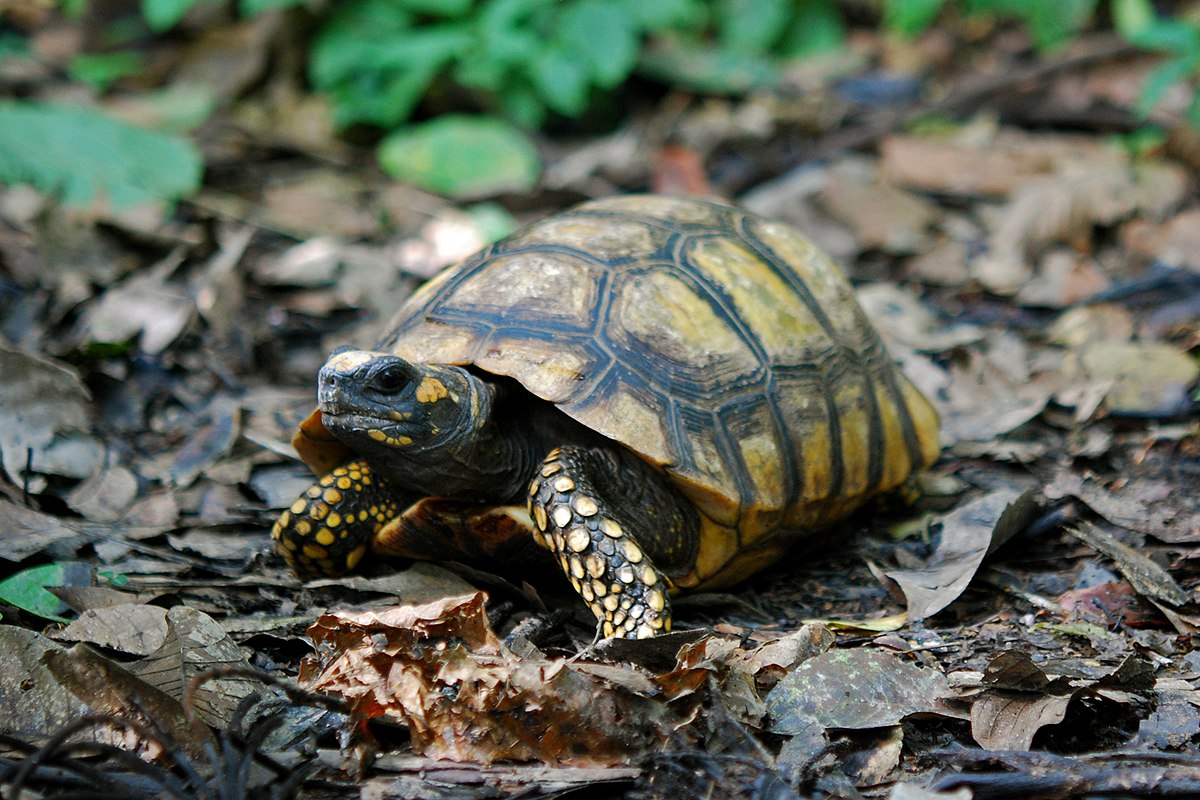 49 Cultivars Collected
amarilla
añera
andioca
palo negro Antonio
arahuana
palo negro Arimuya
arpón
blanca
blanca (palo negro)
blanca (palo blanco)
brava (cultivated)
brava (wild)
buena
bufeo
caballo
cerveza yuca
cogollo morado
crema
dulce
gallinazo
hungurahui
iguano
indianino
inviernino
lobera
lobera colorada
lobera negra
lupuna
lupunillo
mandioca amarilla
mano de tunche
morada
morada amarilla
motelillo
motelo
napino
palo negro
palmera
palo blanco
piririca
posheco enano
posheco gigante
puca umishina
rinrisho
señorita
umishina
vidrio
viejillo
yahua
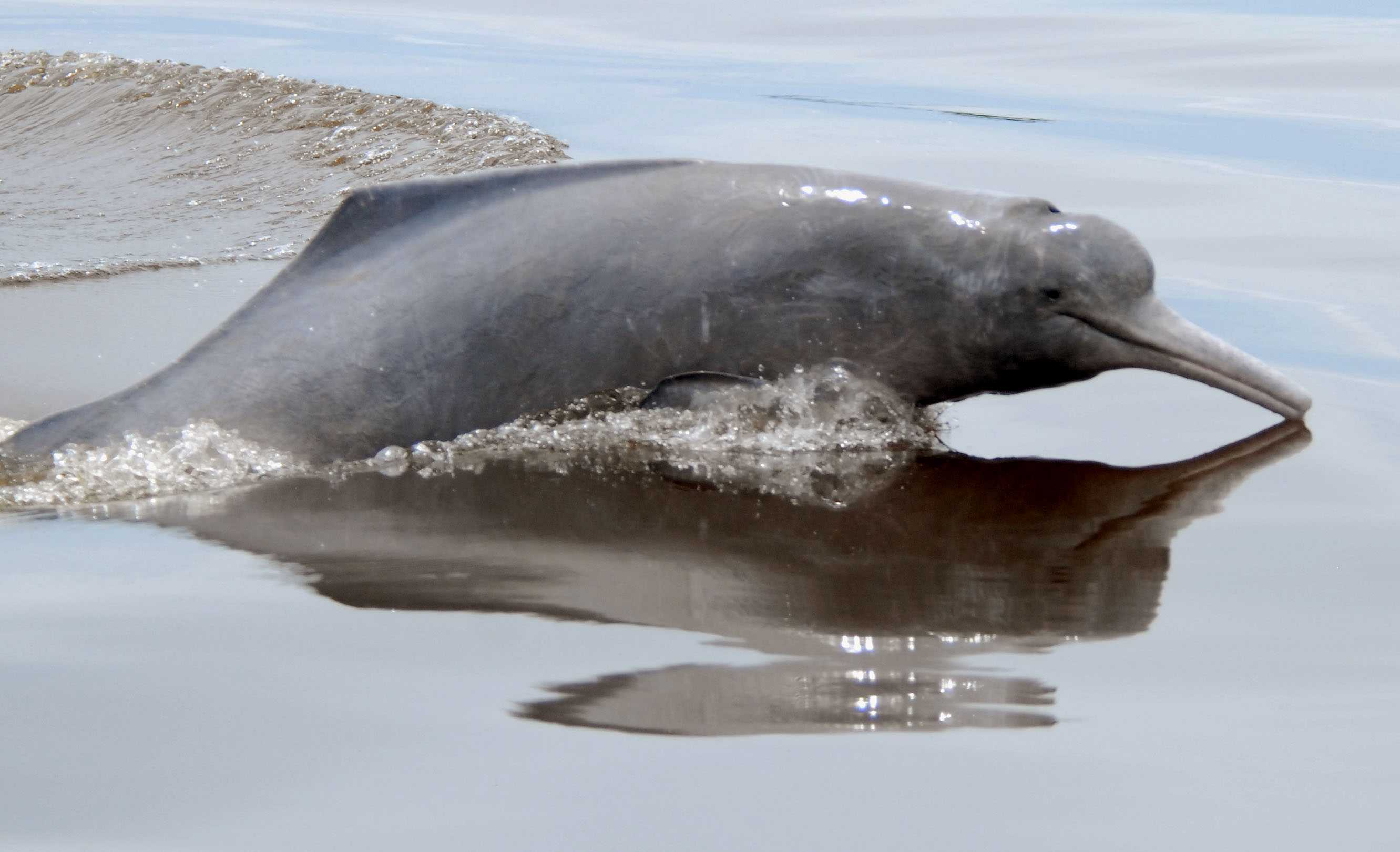 49 Cultivars Collected
amarilla
añera
andioca
palo negro Antonio
arahuana
palo negro Arimuya
arpón
blanca
blanca (palo negro)
blanca (palo blanco)
brava (cultivated)
brava (wild)
buena
bufeo
caballo
cerveza yuca
cogollo morado
crema
dulce
gallinazo
hungurahui
iguano
indianino
inviernino
lobera
lobera colorada
lobera negra
lupuna
lupunillo
mandioca amarilla
mano de tunche
morada
morada amarilla
motelillo
motelo
napino
palo negro
palmera
palo blanco
piririca
posheco enano
posheco gigante
puca umishina
rinrisho
señorita
umishina
vidrio
viejillo
yahua
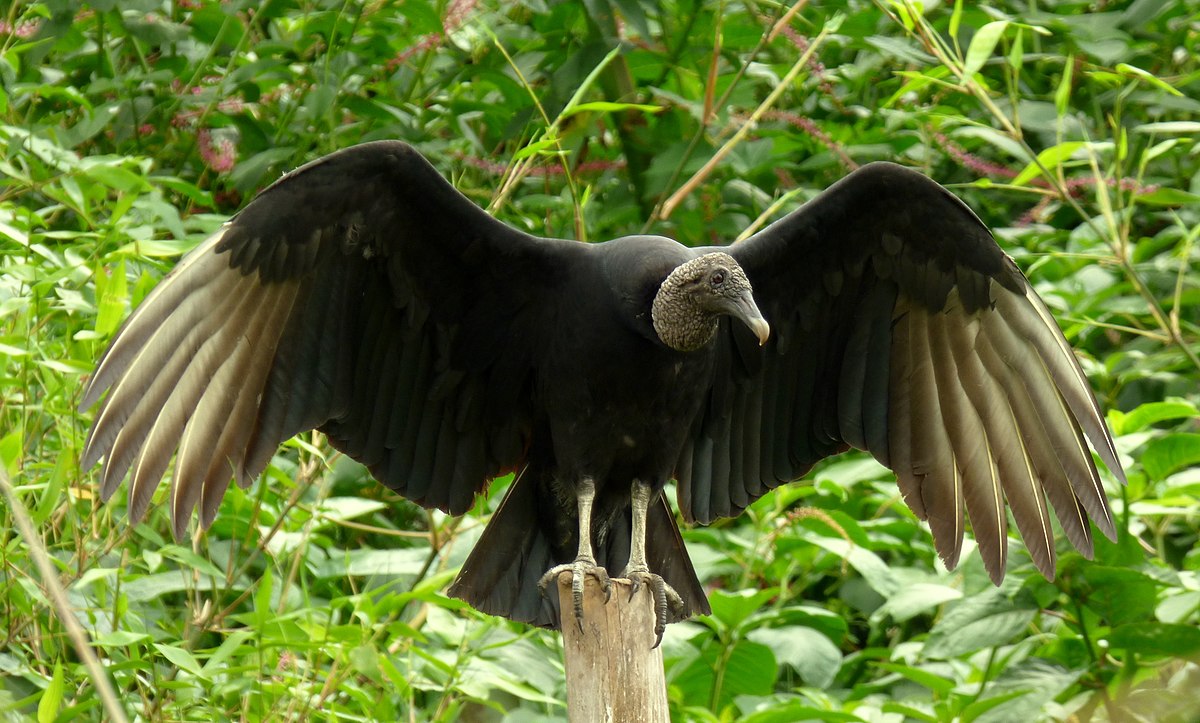 Cultivation Practices
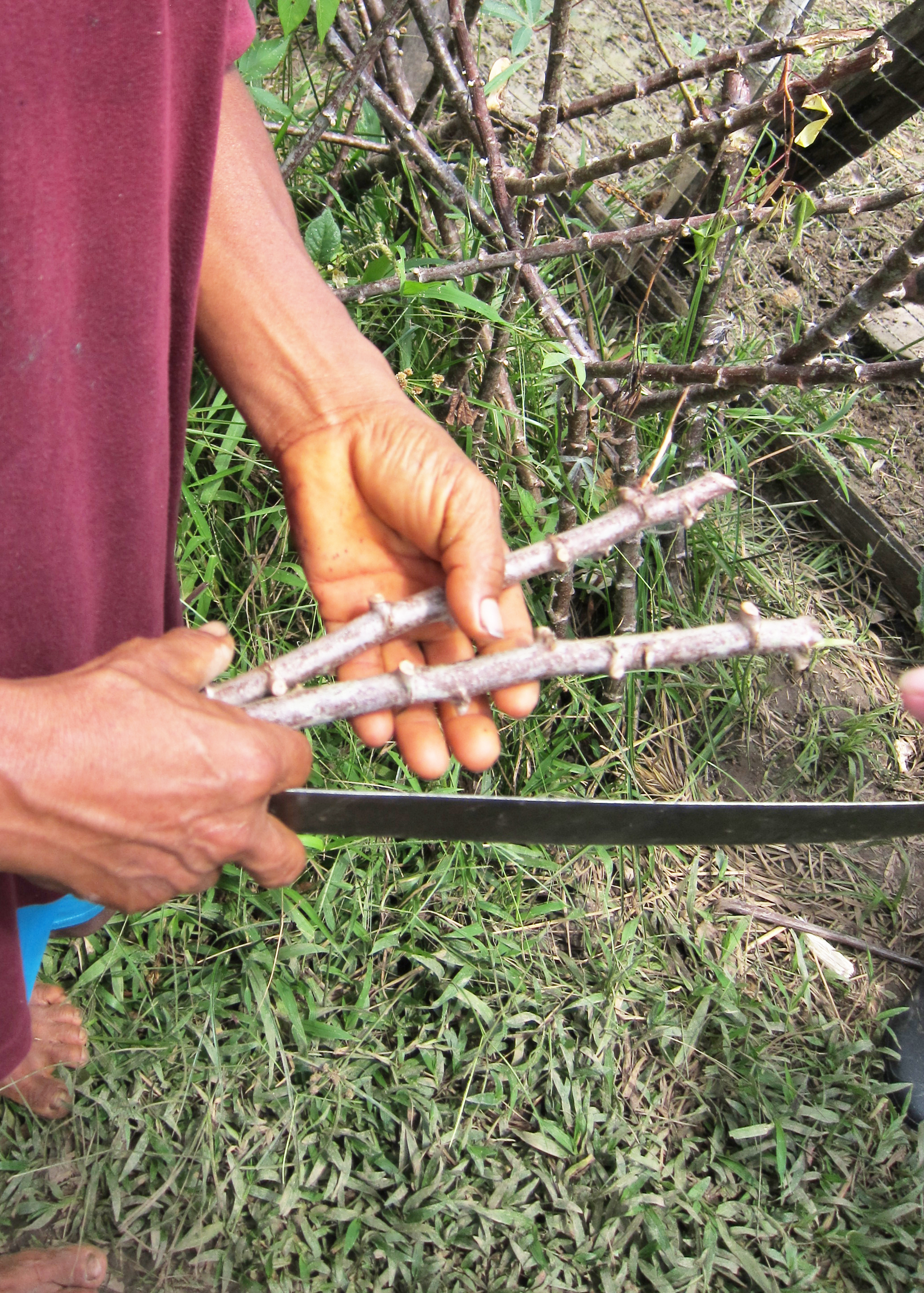 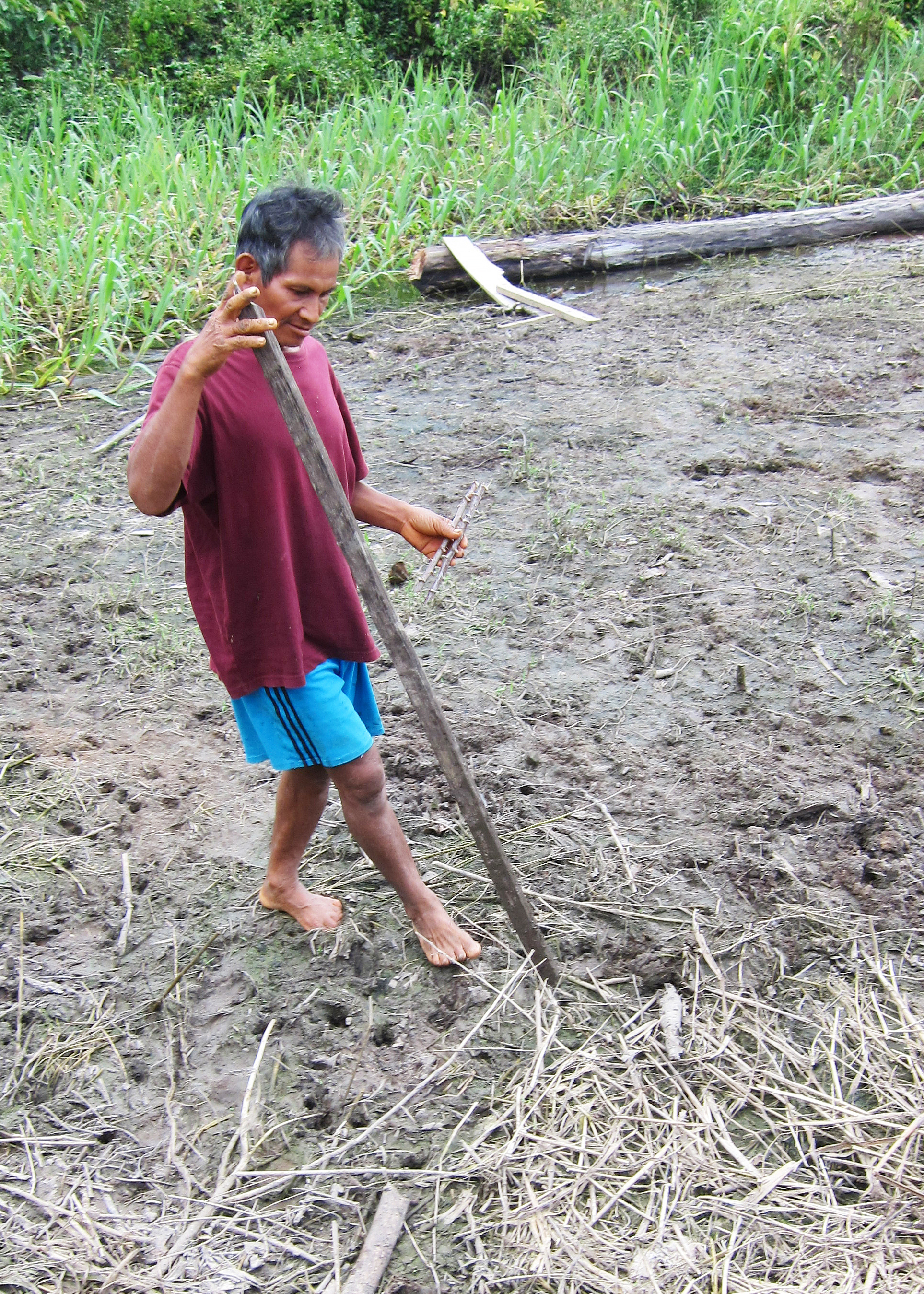 Cultivation Practices
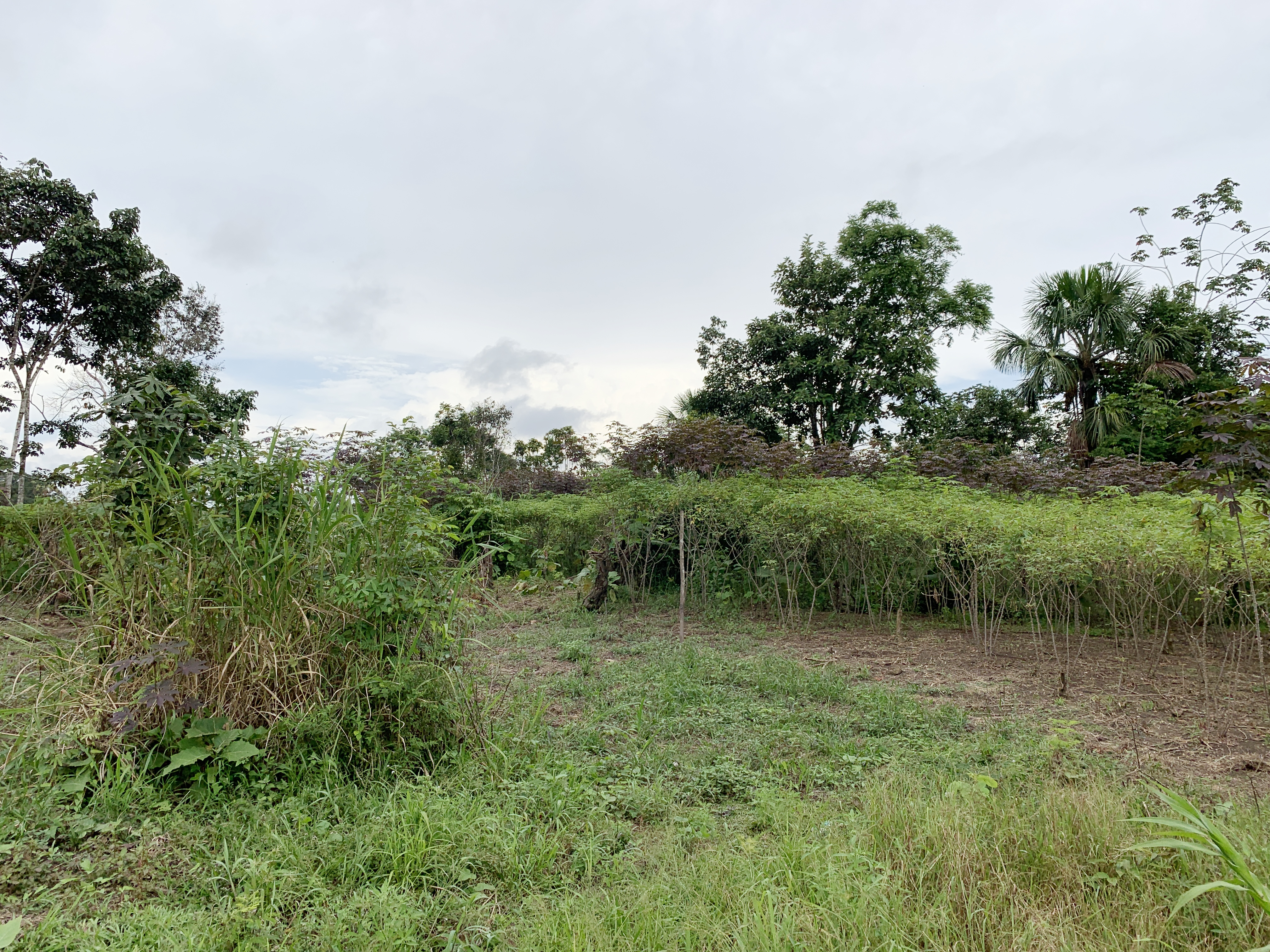 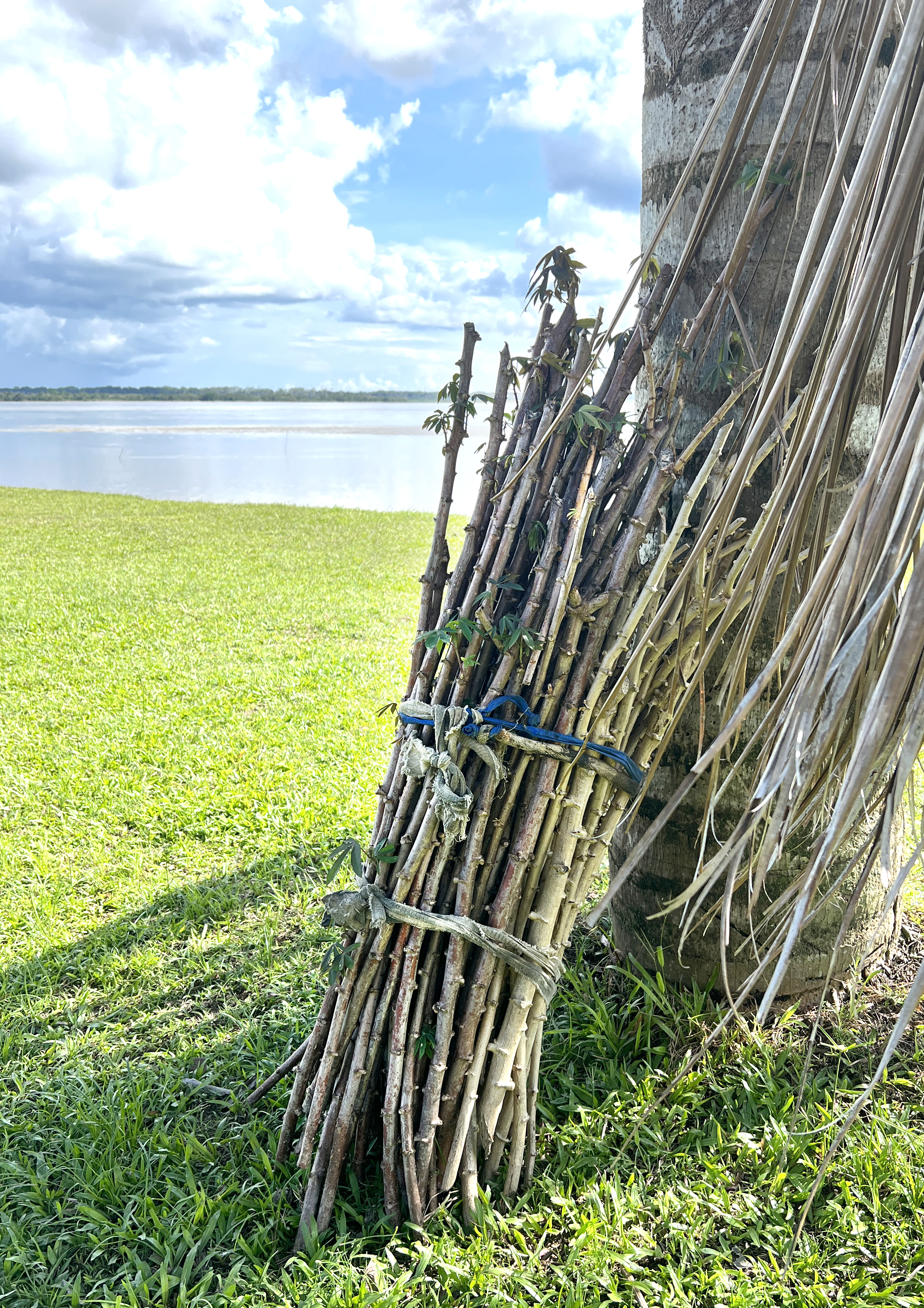 Cultivation Practices
Propagation clonal
New gardens derived from established ones
Restricts hybridization, 
enhances cultivar stability
Multiple cultivars grown together (1 to 5) 
Fruits were often observed
Abandoned chacras often grew ferally
Results in hybridization,
produces new cultivars
Biological Observations
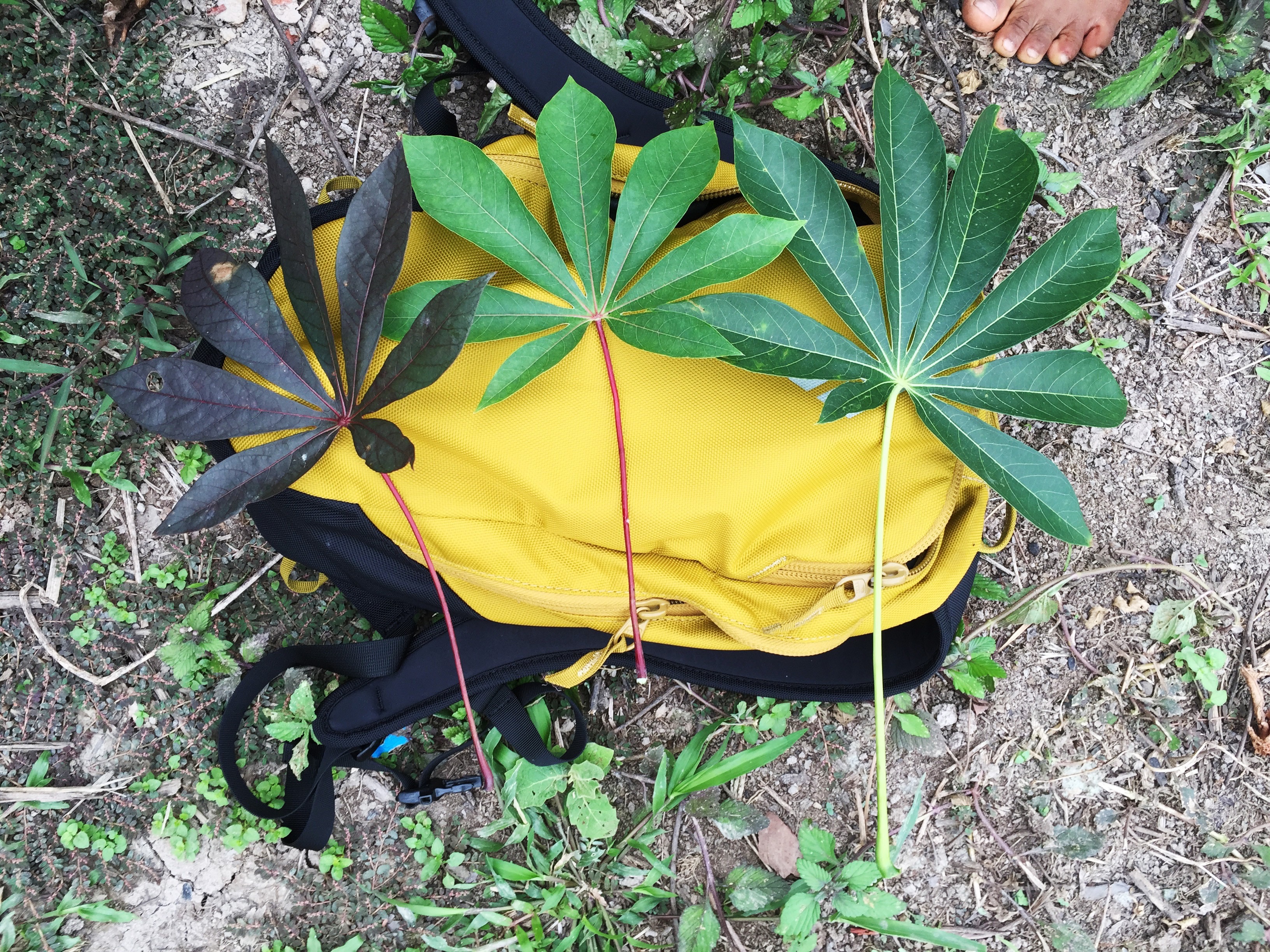 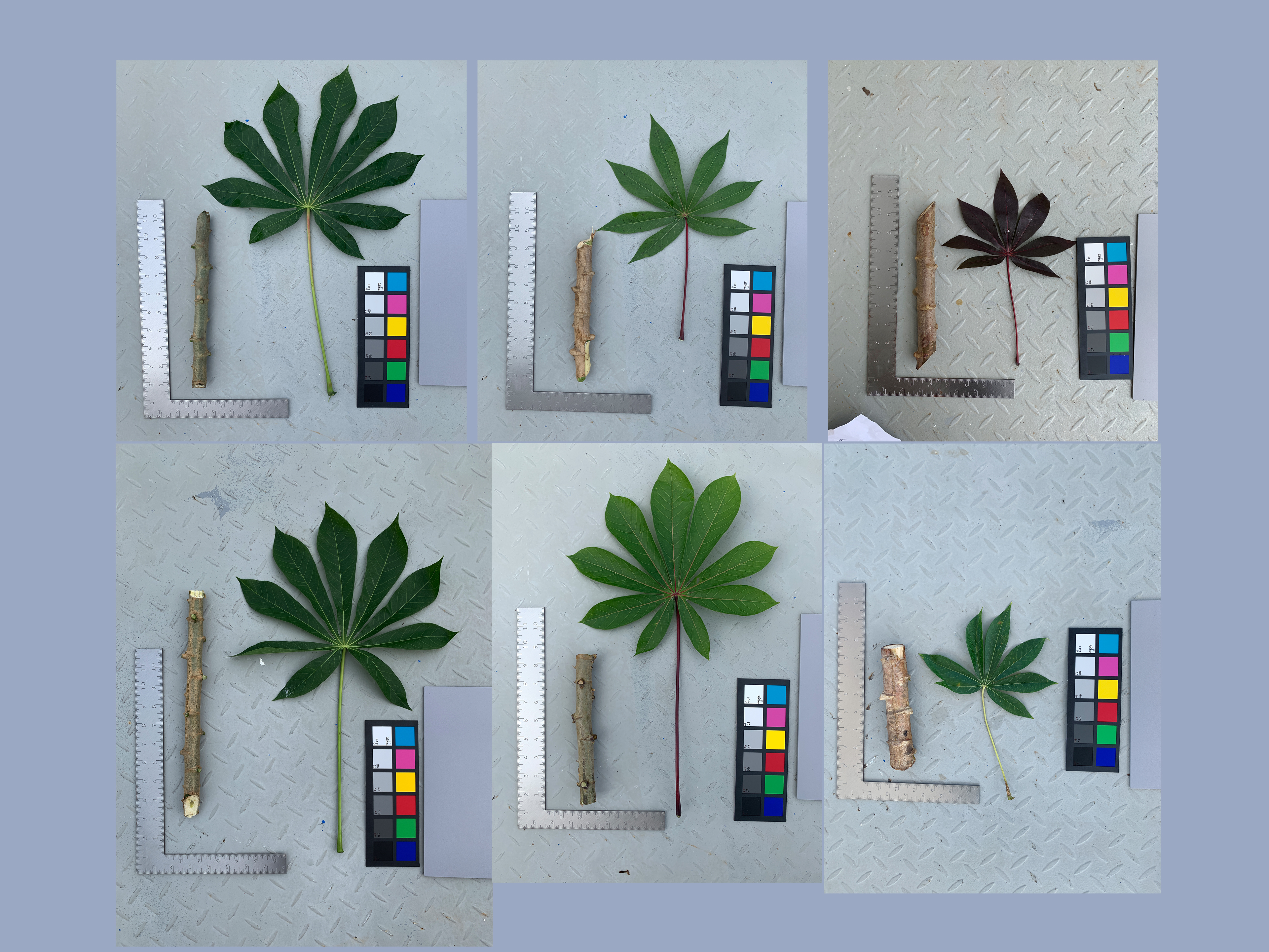 Señorita
Piririca
Palmera
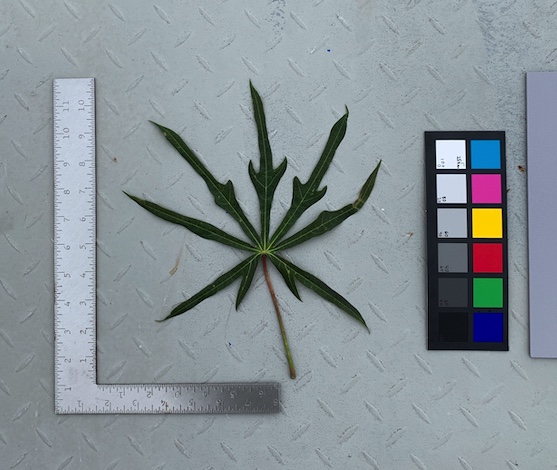 Arpón
Amarilla
Añera
Statistical Summary
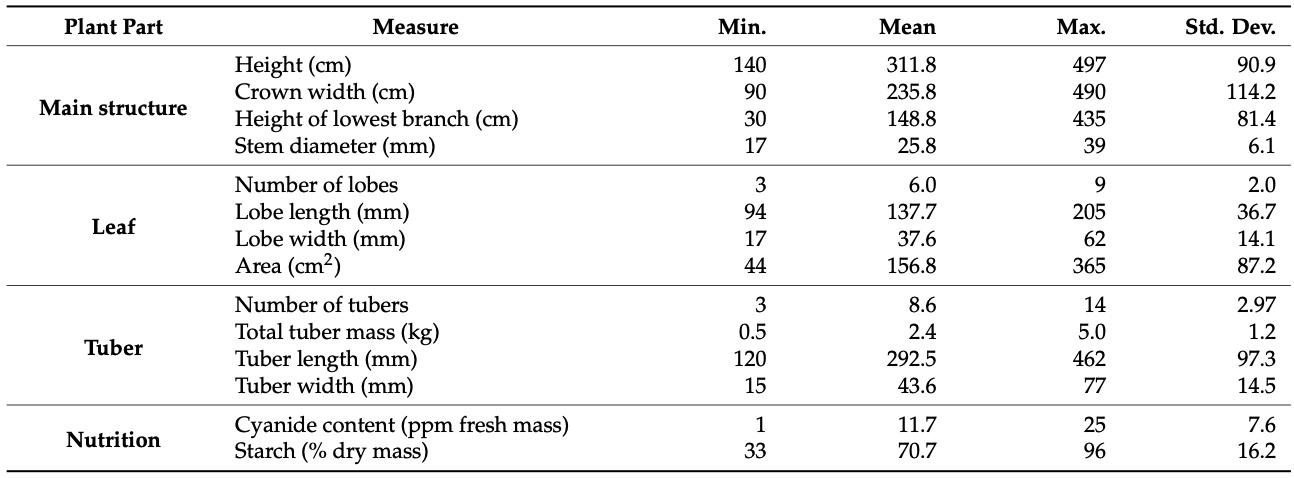 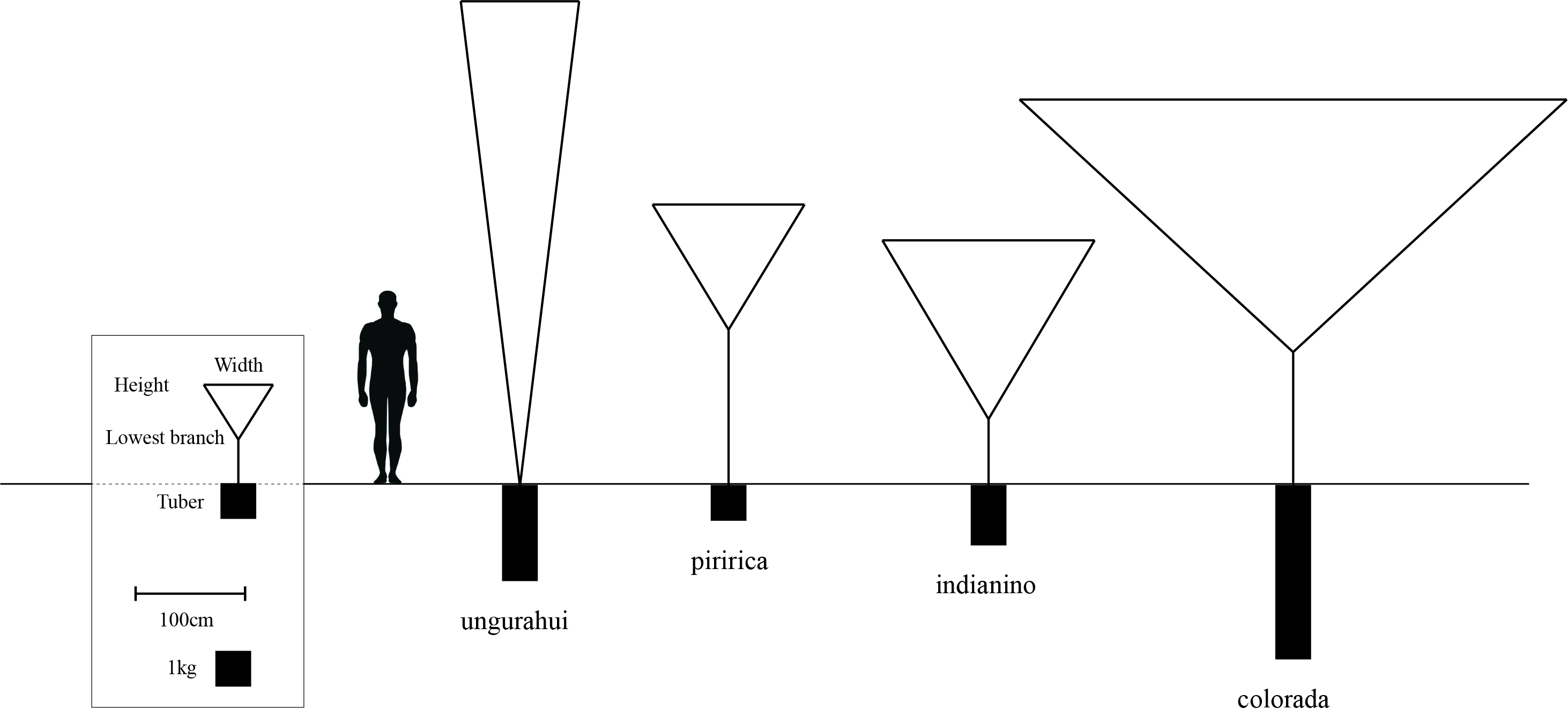 Correlations
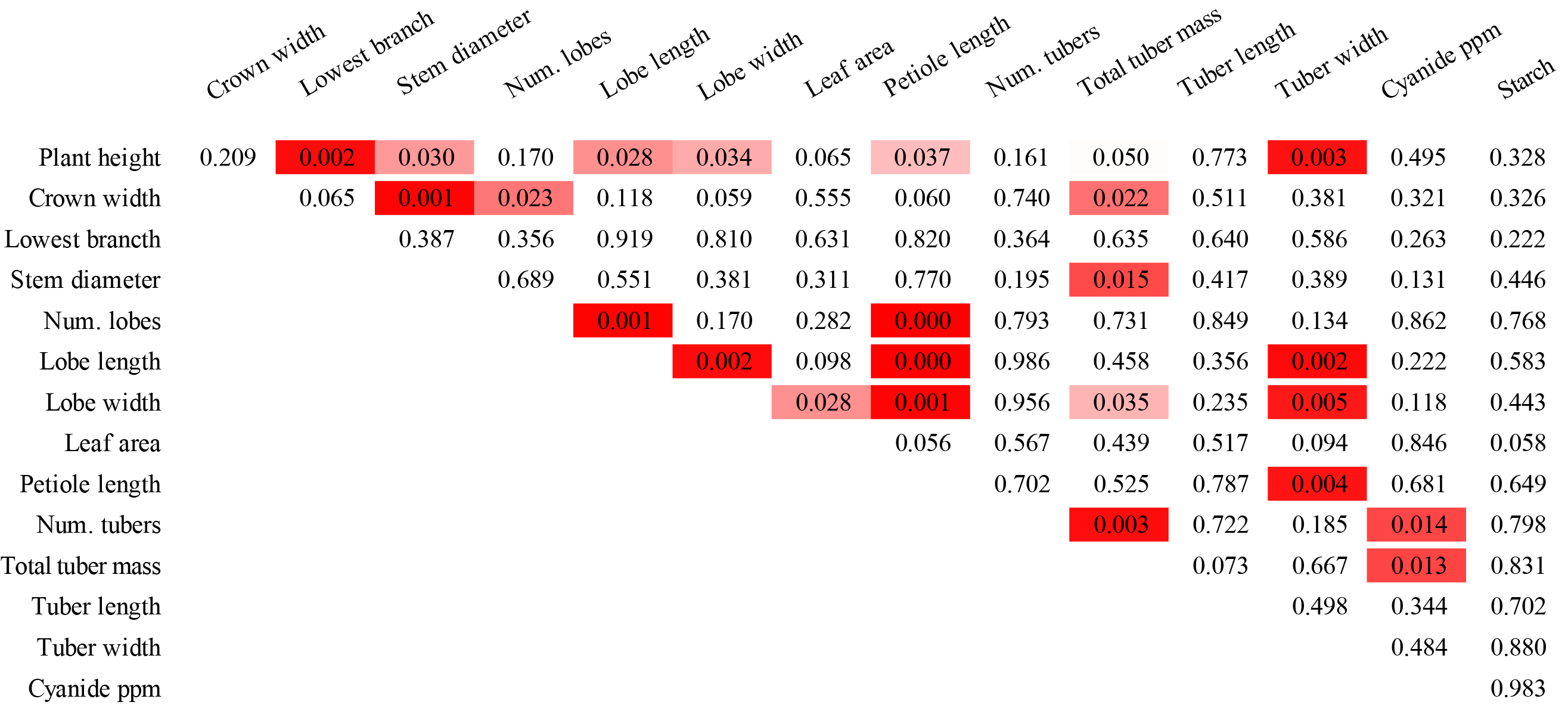 Correlations
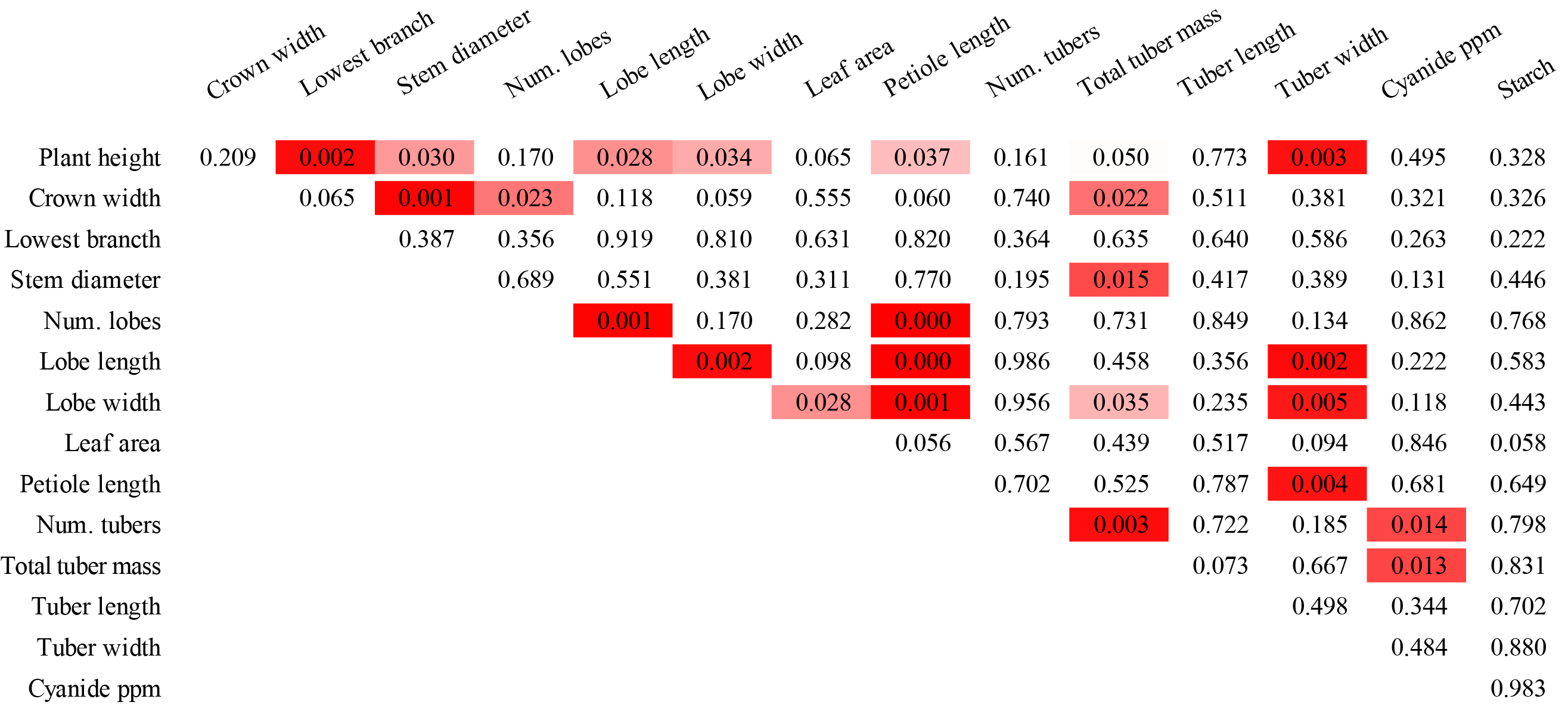 Highly significant correlations between many physical measures

No correlation between starch and –any- other measure.
Principal Components
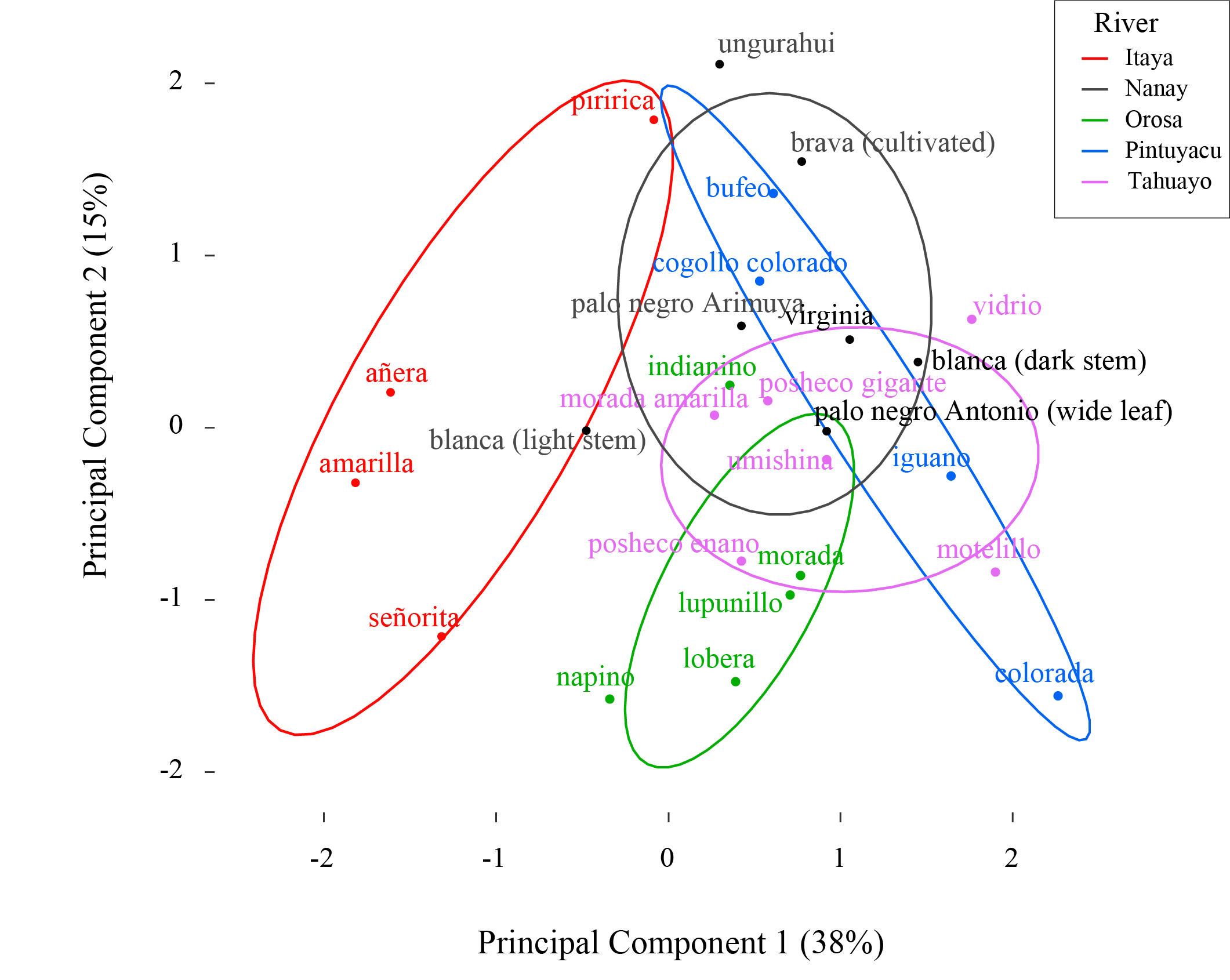 Conclusions
Variation is extensive
Nomenclature
Phenotypes

Cultivation practices enforce isolation
Propagation is clonal
Utilizes recognized, mature plants
However, feral plots allow hybridization
Hybrids might be adopted as new cultivars
Starch shows evidence of selective pressure

Spatial structure is weak
Overlap among rivers
Migration rates likely high
Research in Progress: Genetics
Potential to reveal:
Evolutionary relationships
Evidence of hybridization
Population structure
Genotype-phenotype associations
Wooding, SP, Peña, CR. 2023. Genetic Diversity of Yuca (Manihot esculenta esculenta; Cassava, Manioc), an Indigenous Crop in the Peruvian Amazon. Diversity 2023, 15, 1158.
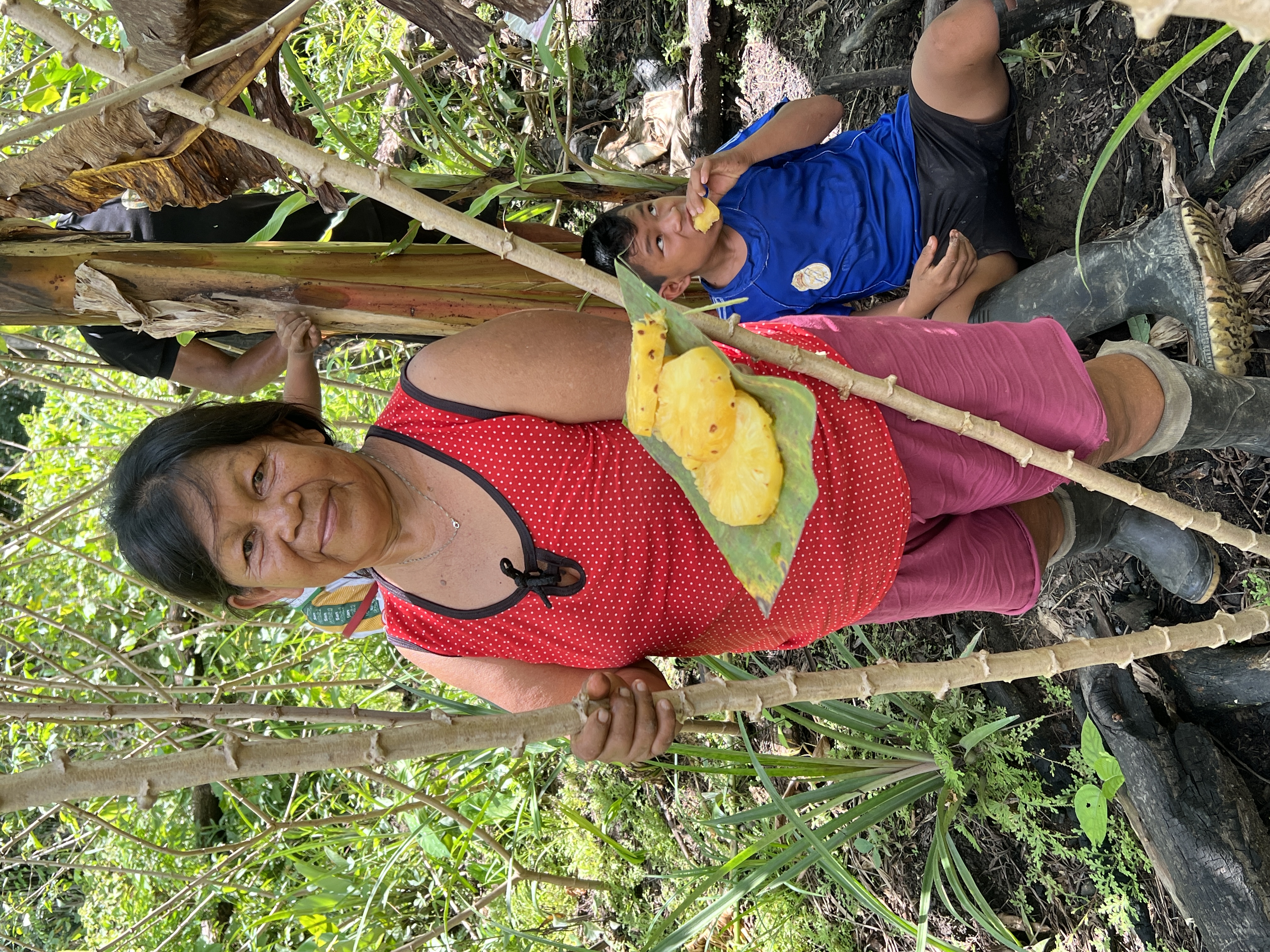 Download my slides here:
QR CODE
http://woodinglab.org/Wooding_SoE_2024